1968
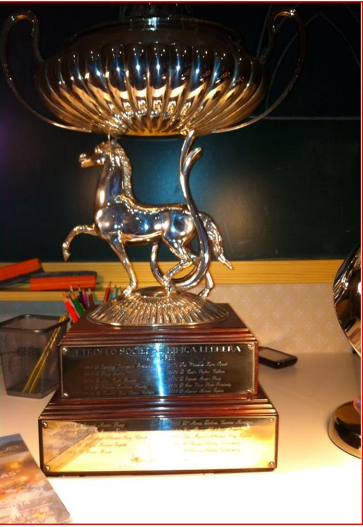 1968
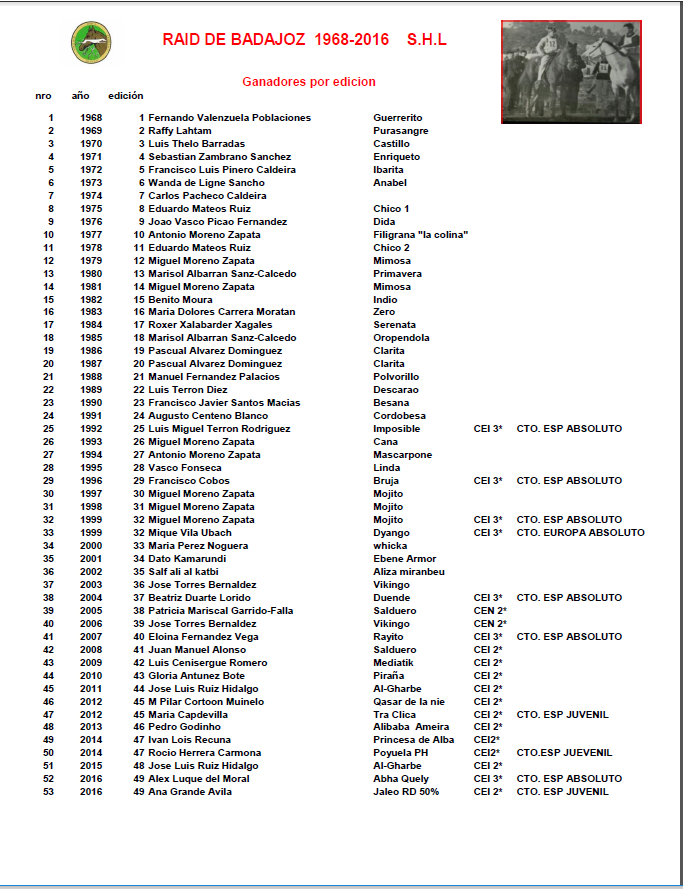 1968
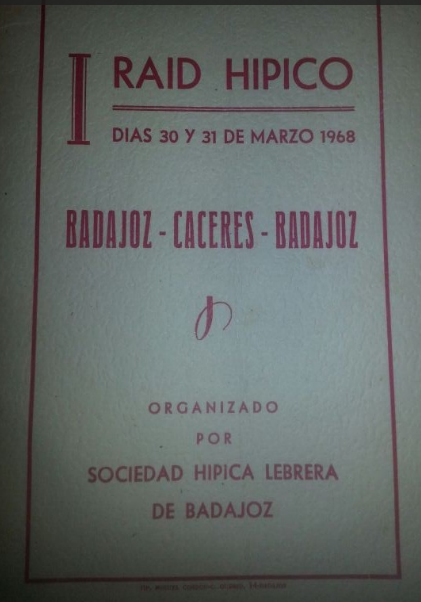 1968
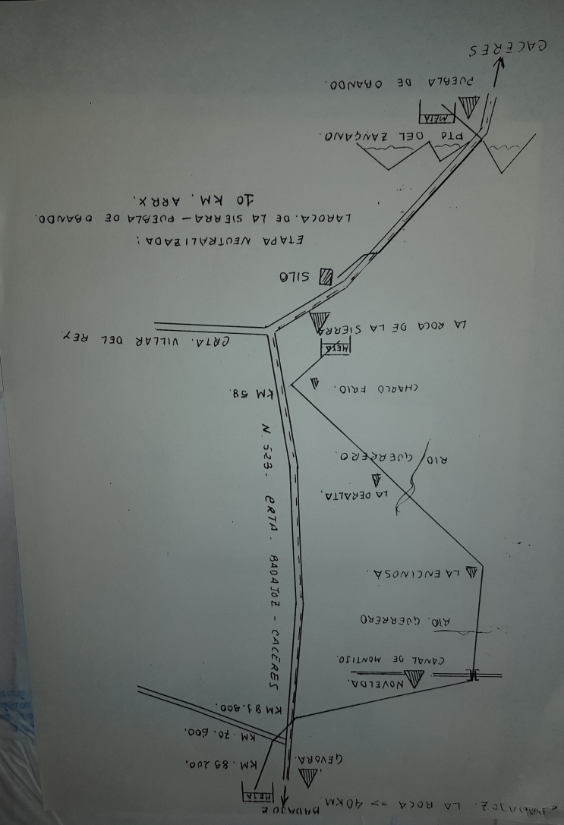 1968
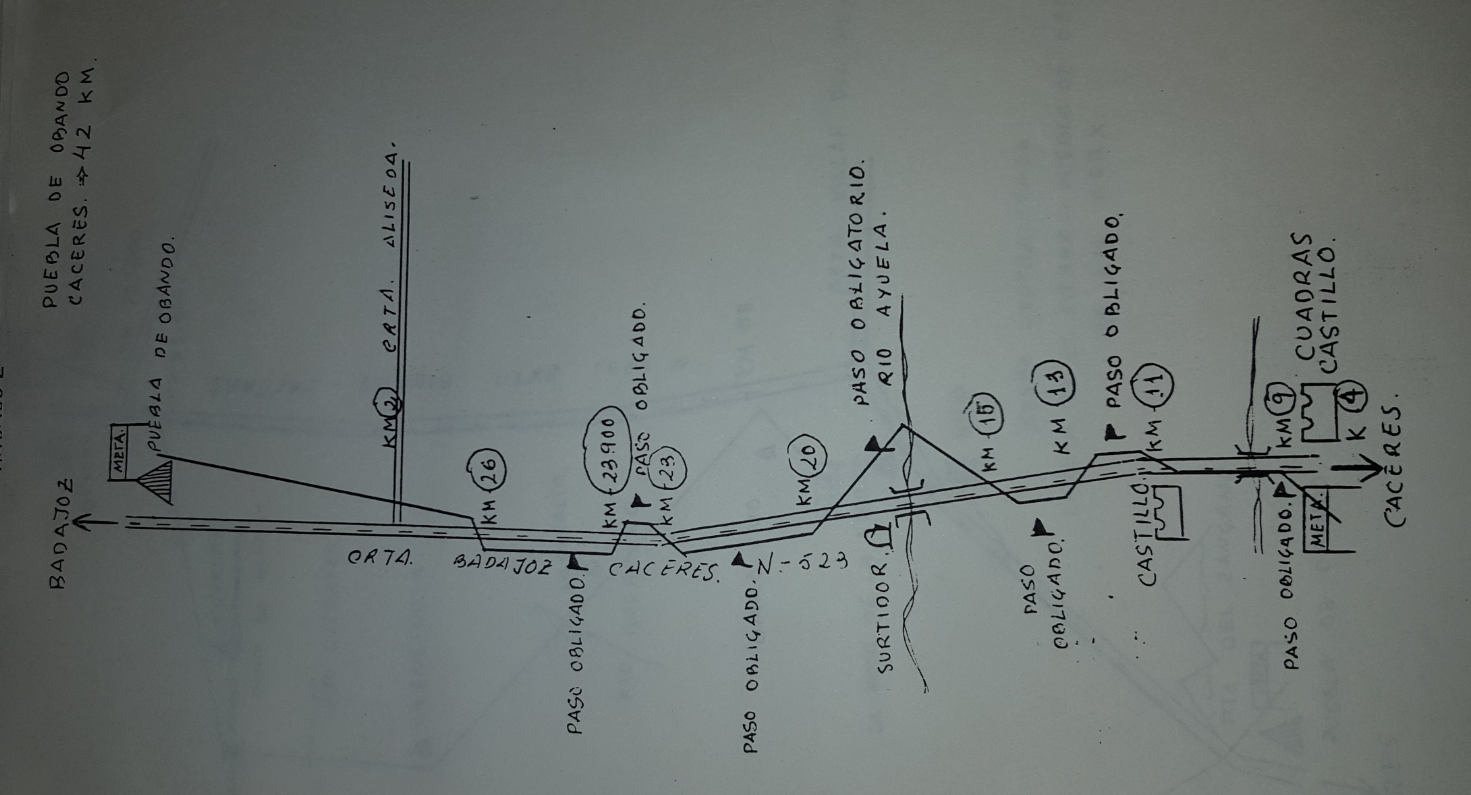 1968
1969
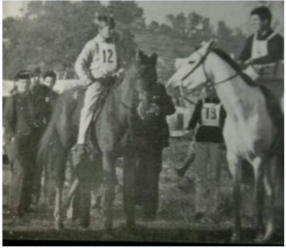 1969
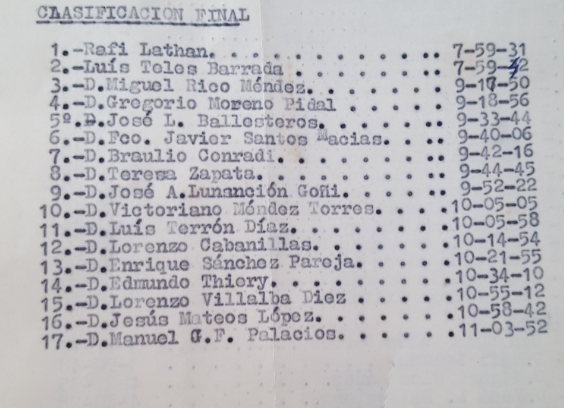 1970
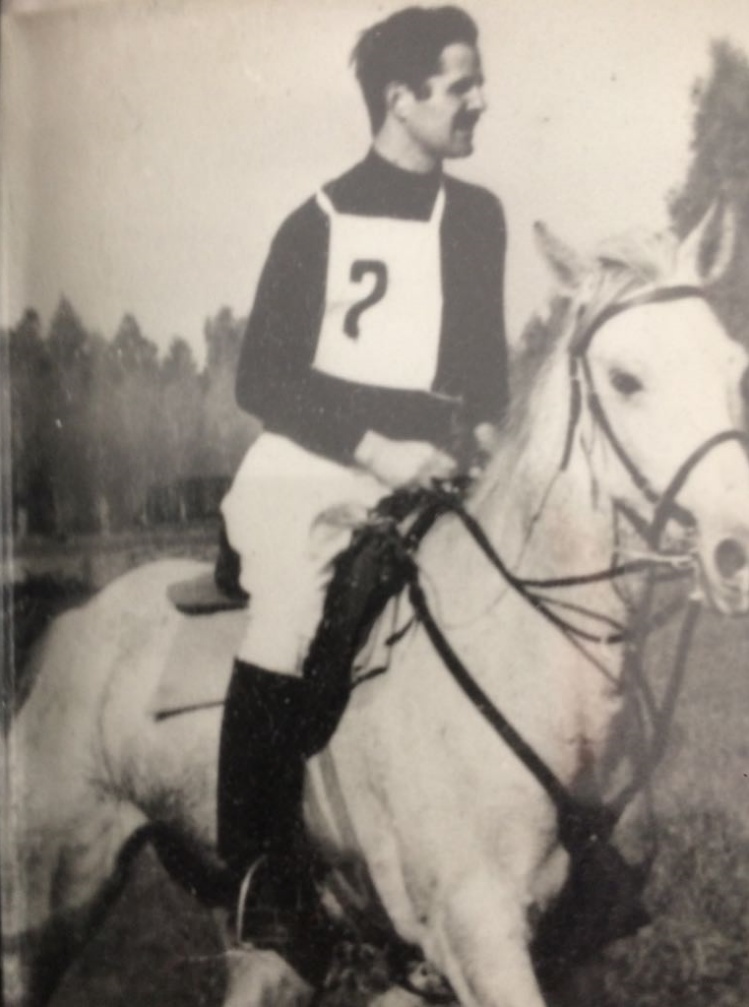 1970
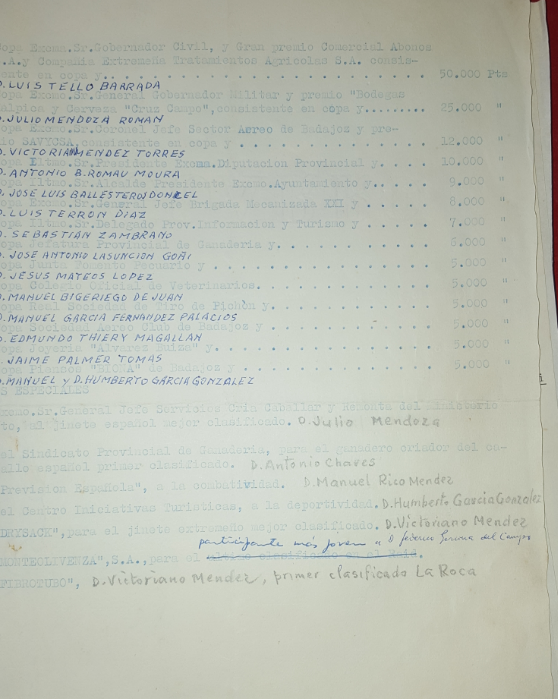 1971
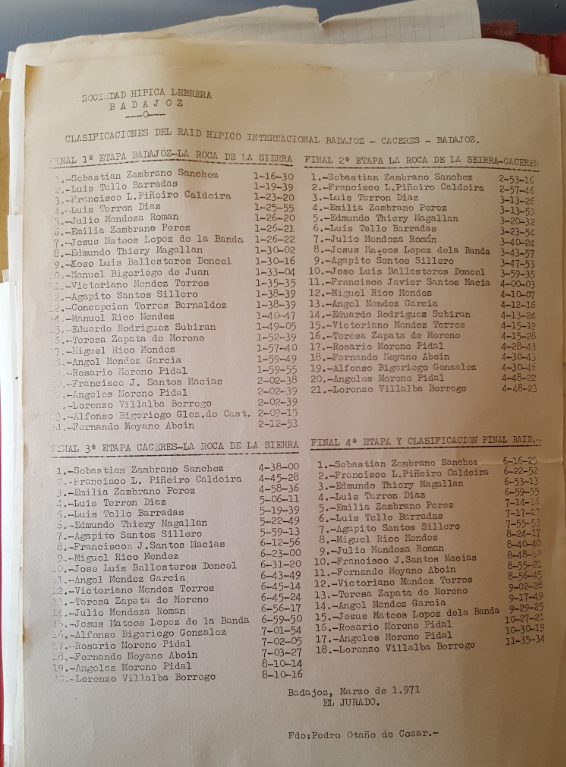 1972
1973
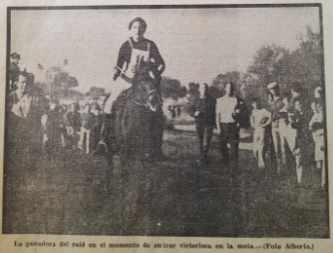 1973
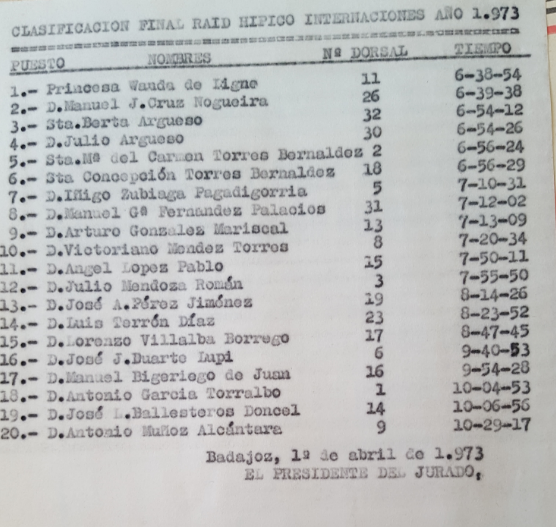 1974
1975
1976
1977
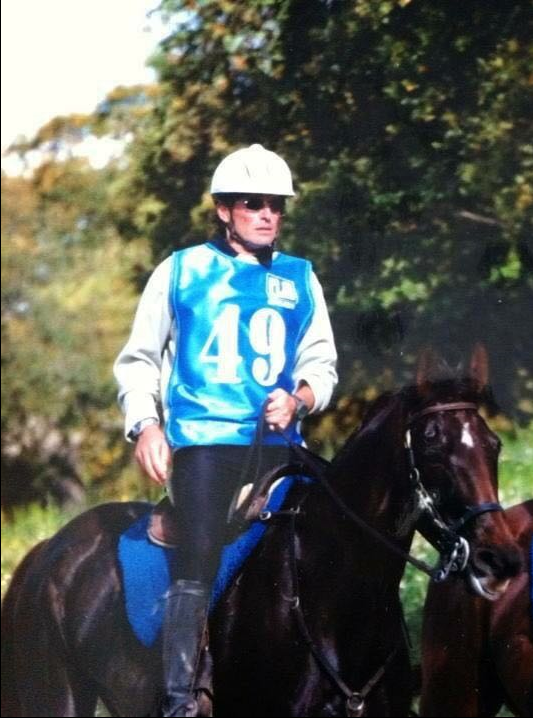 1978
1979
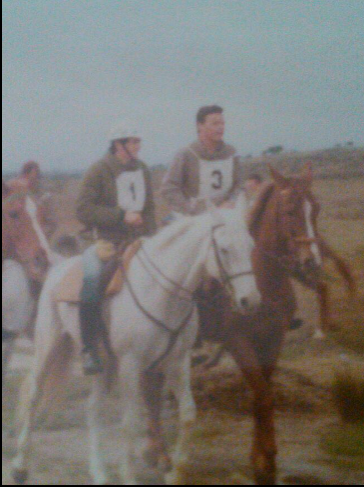 1980
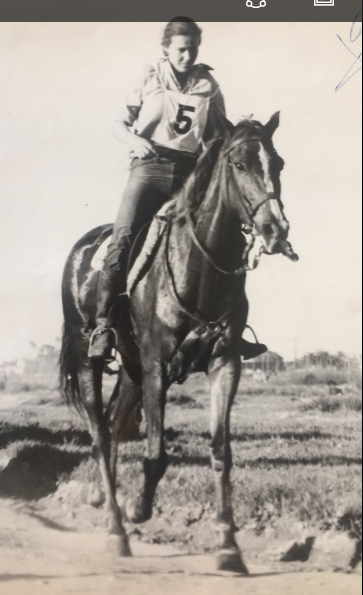 1980
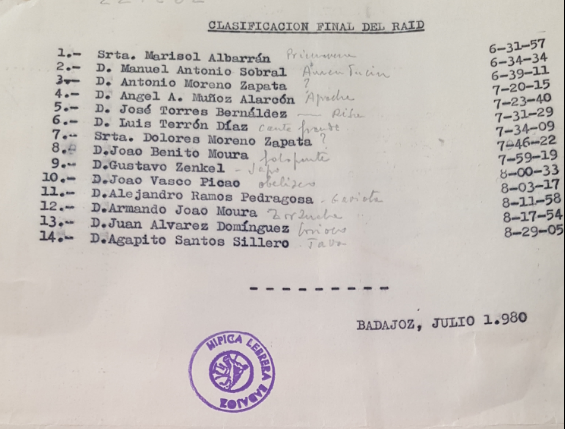 1981
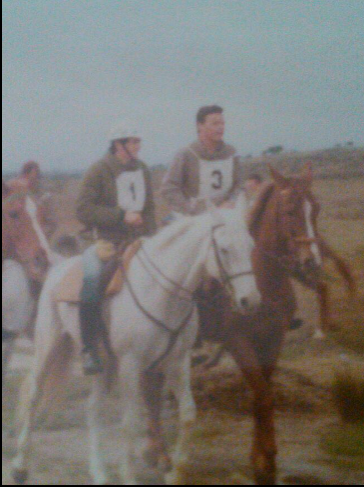 1982
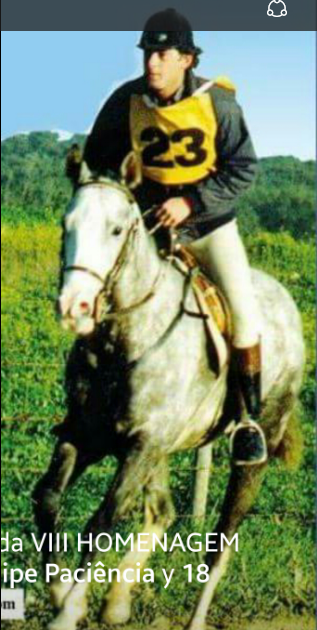 1982
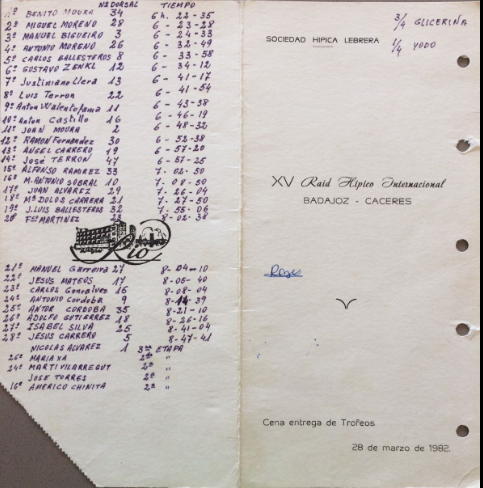 1982
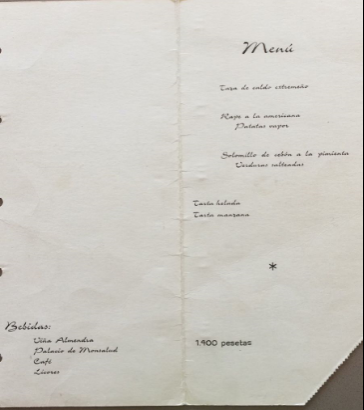 1983
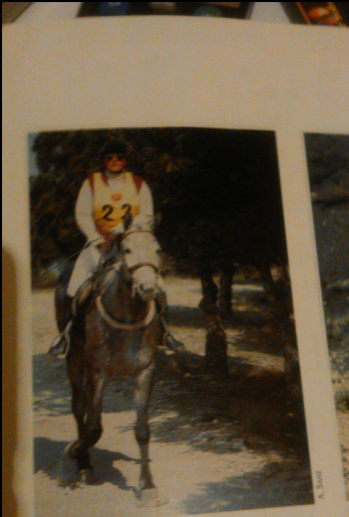 1984
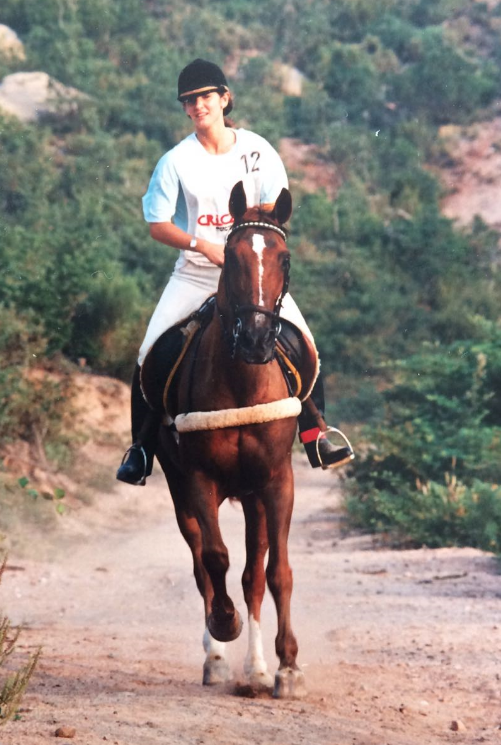 1984
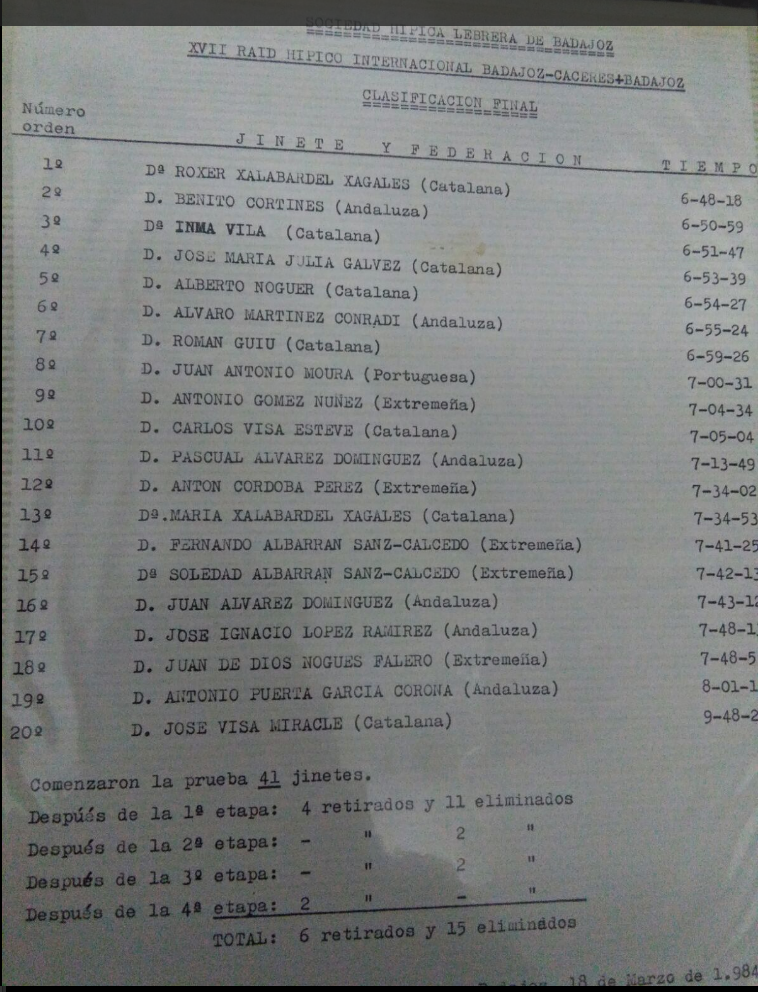 1985
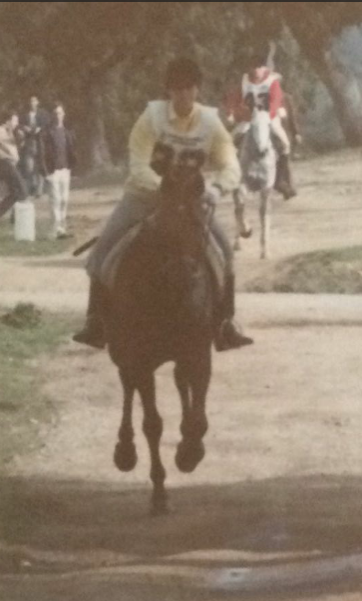 1986
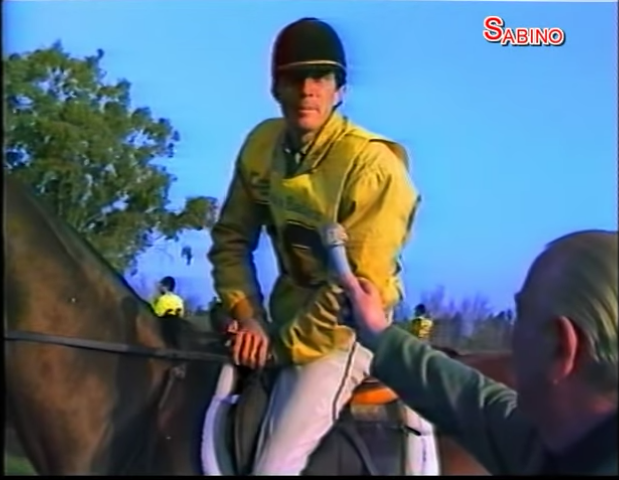 1987
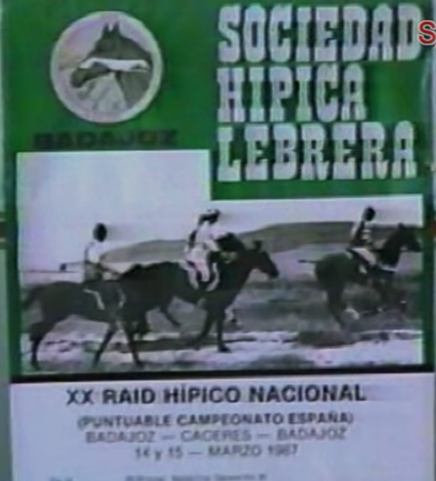 1987
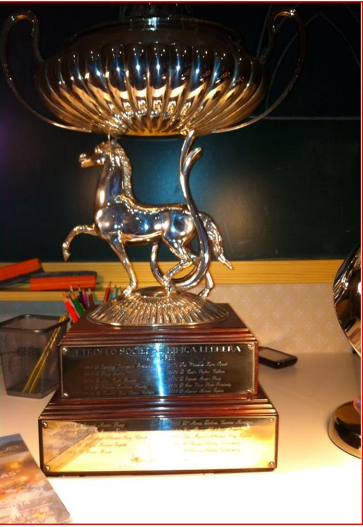 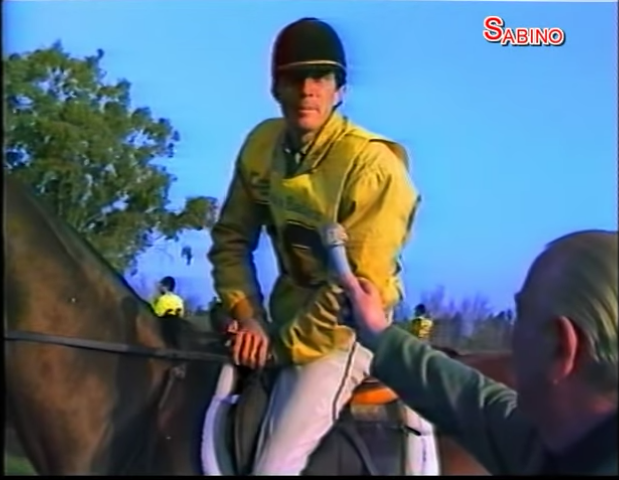 1987
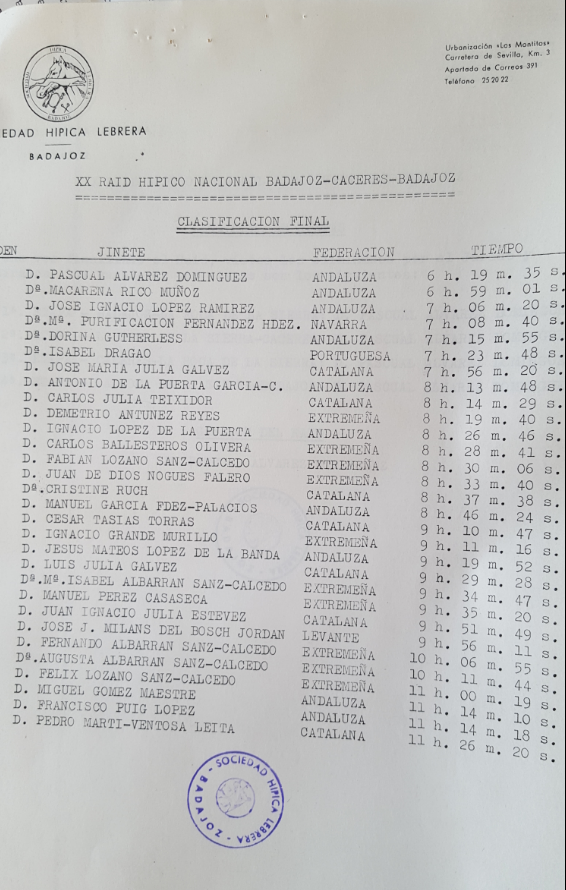 1988
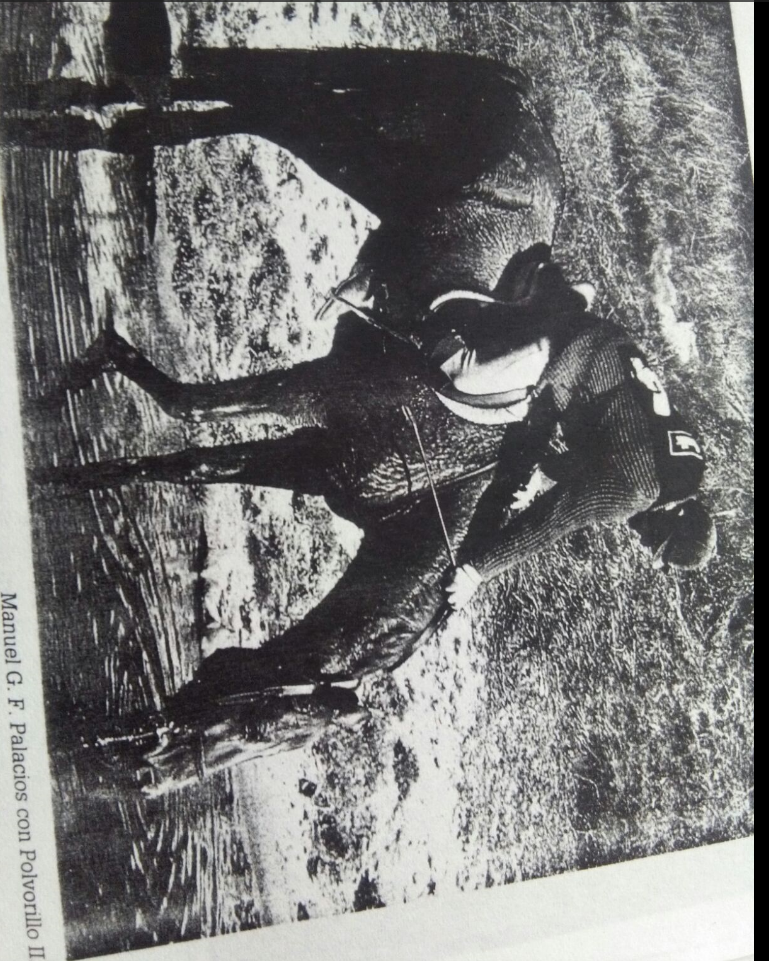 1989
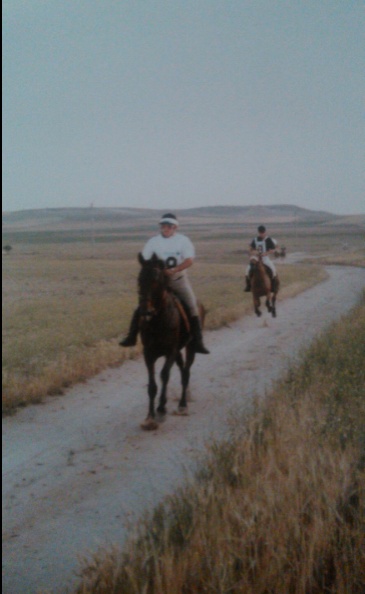 1989
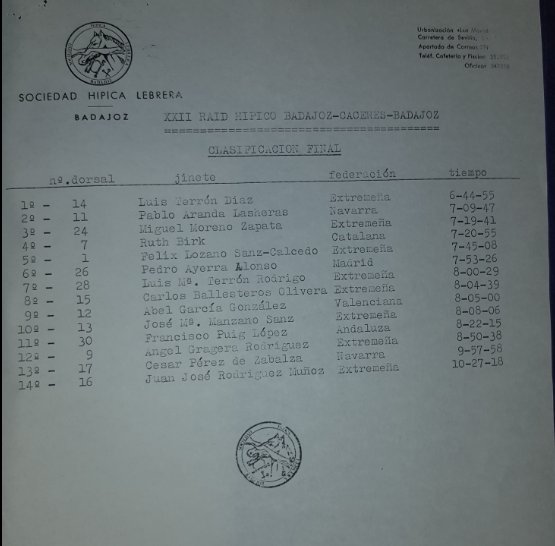 1990
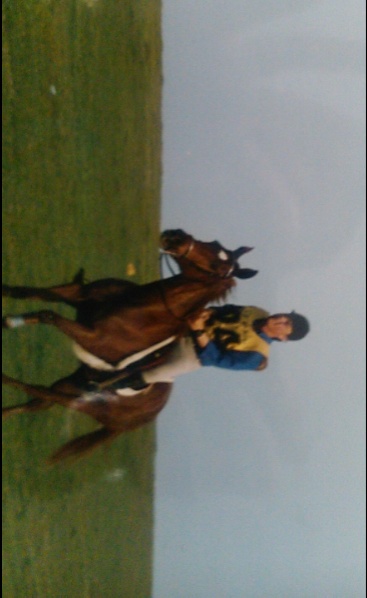 1991
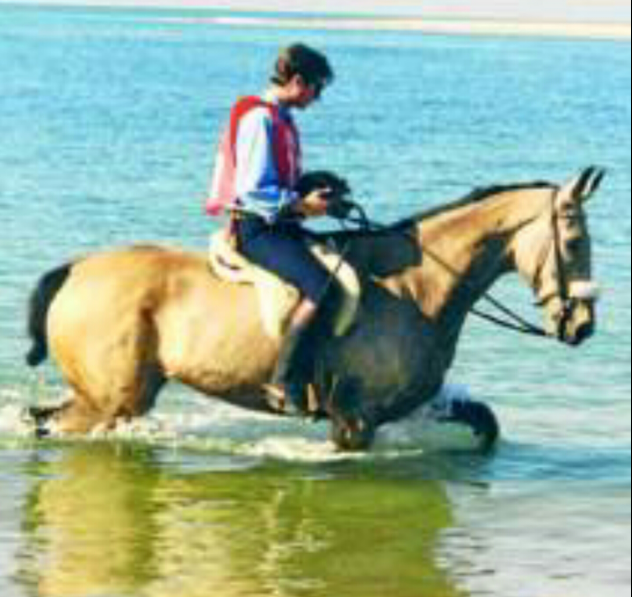 1991
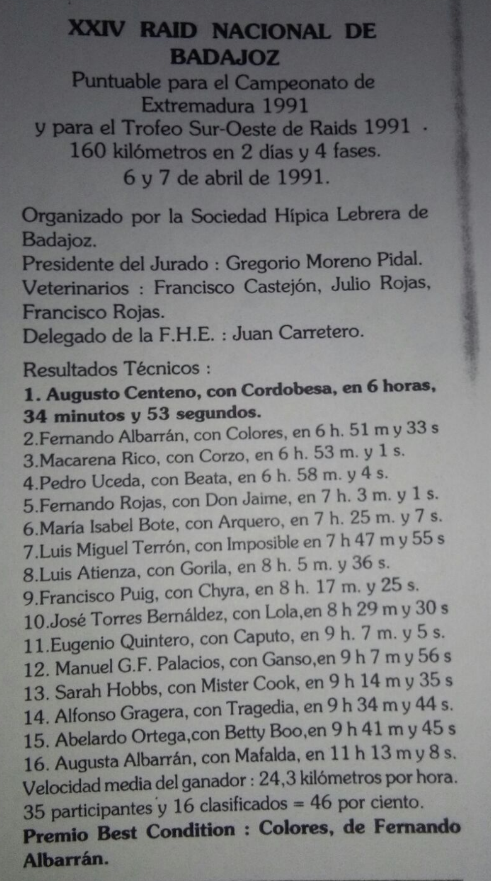 1992
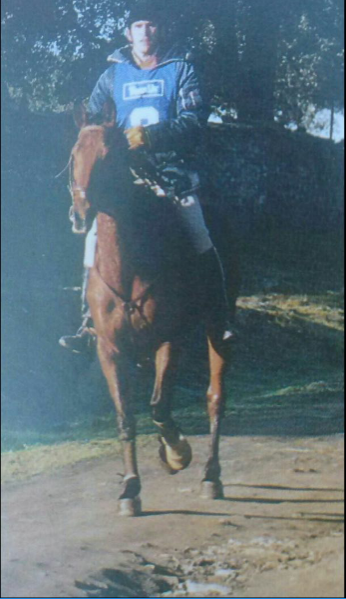 1993
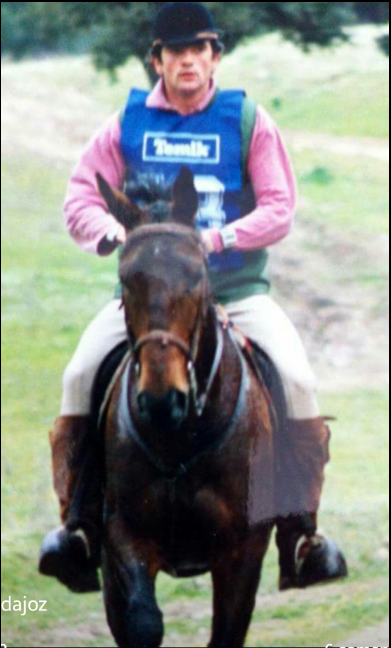 1997
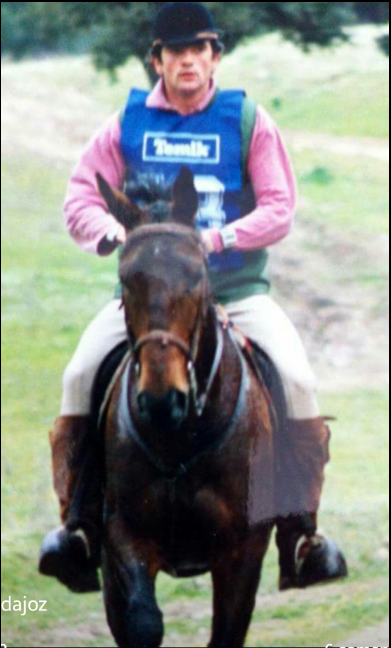 1994
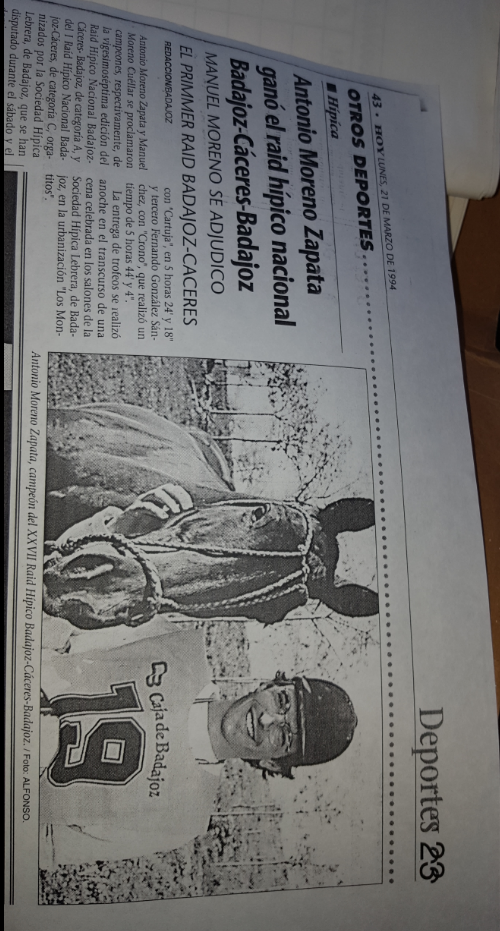 1995
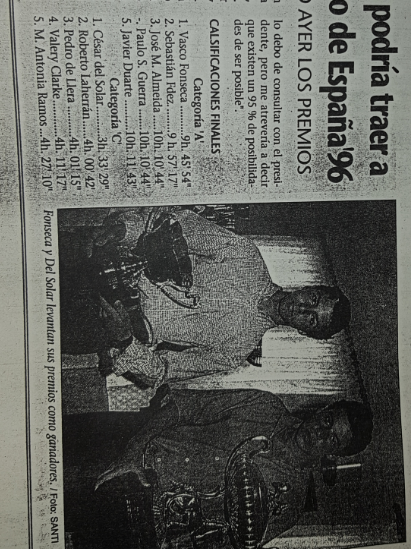 1996
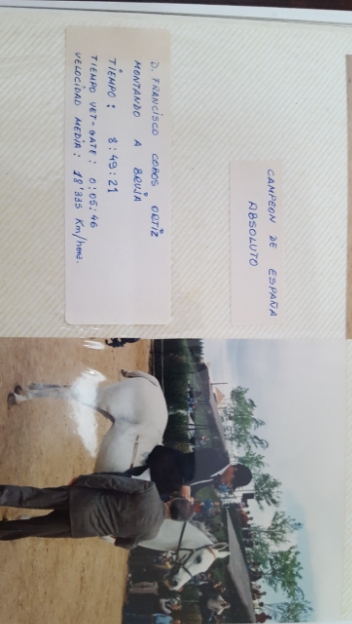 1997
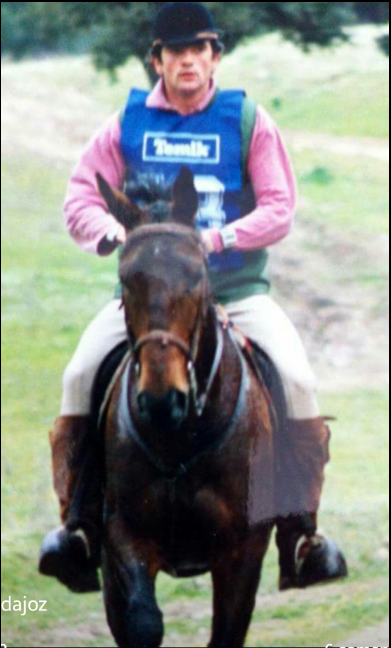 1998
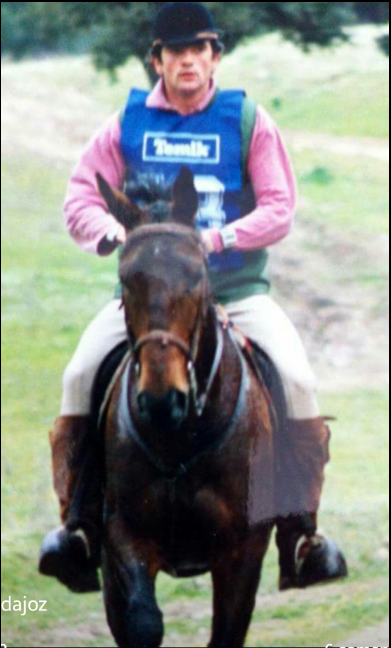 1999
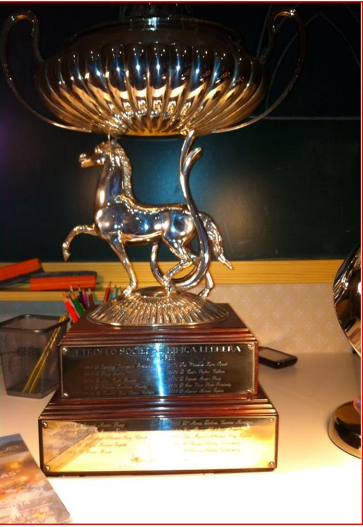 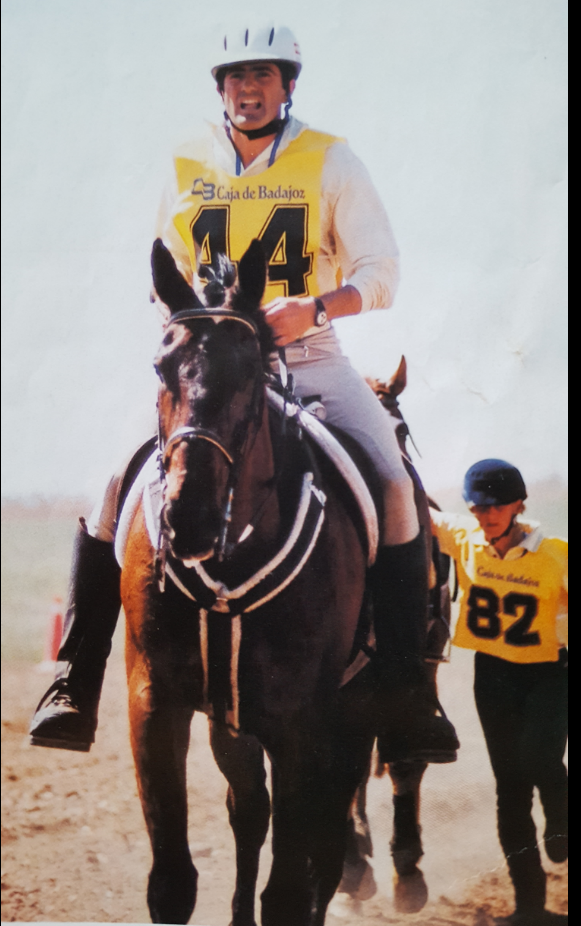 1999
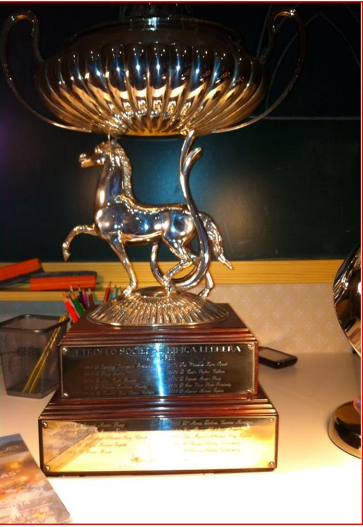 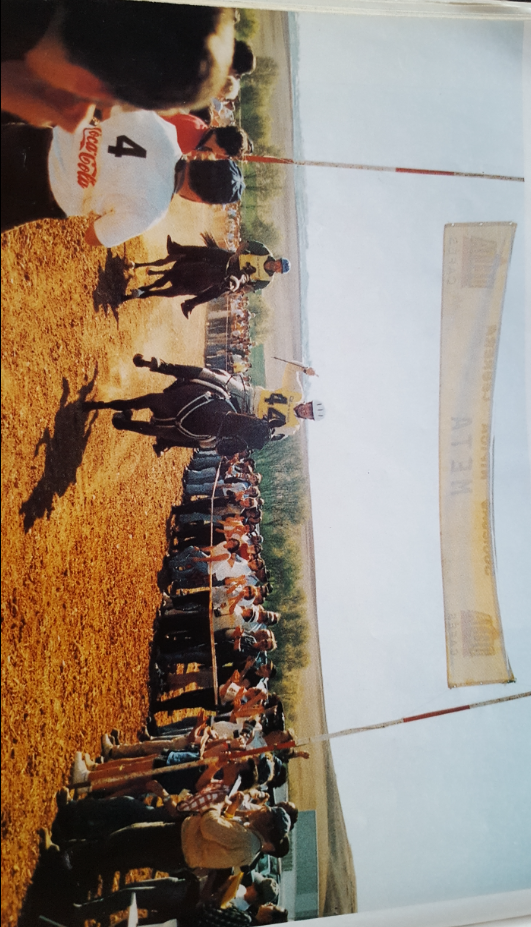 1999
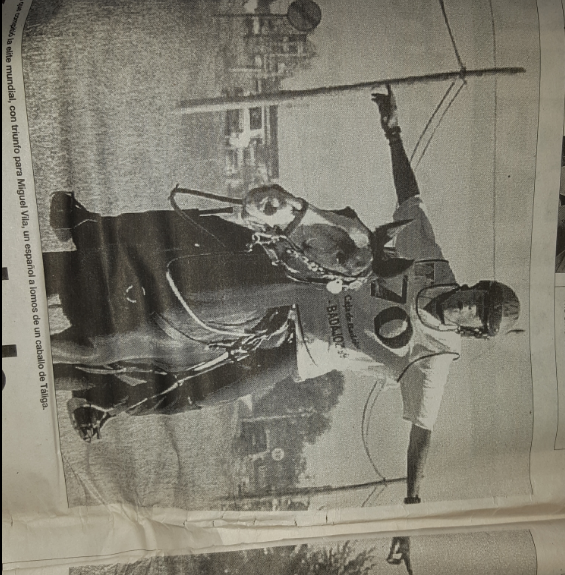 2000
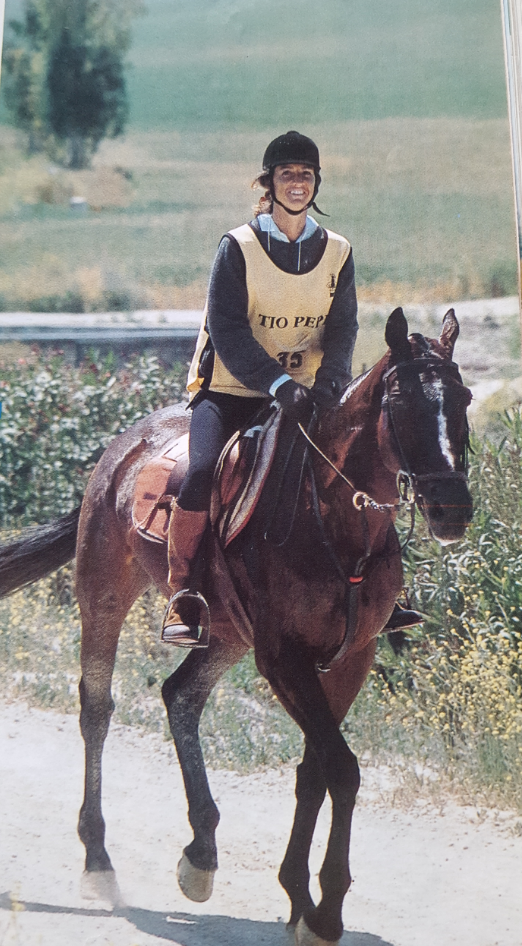 2001
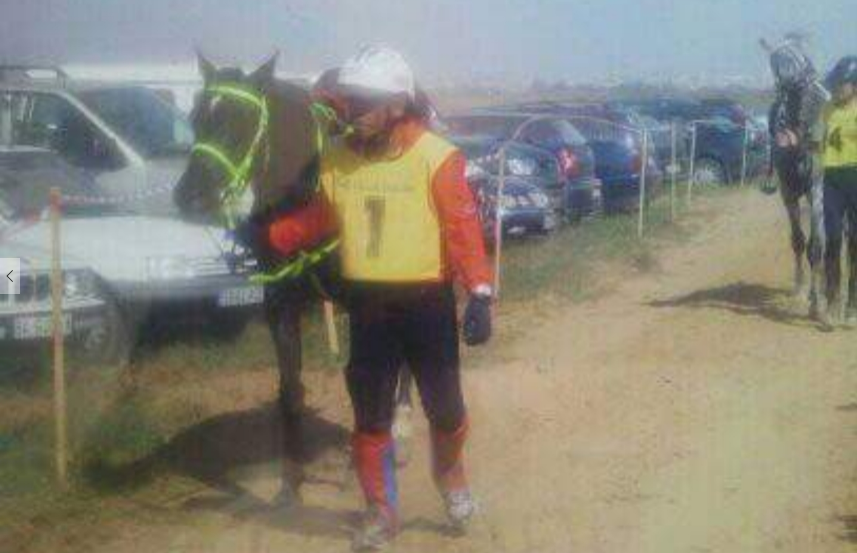 2002
2003
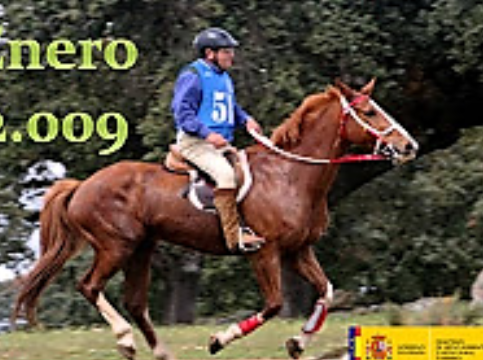 2004
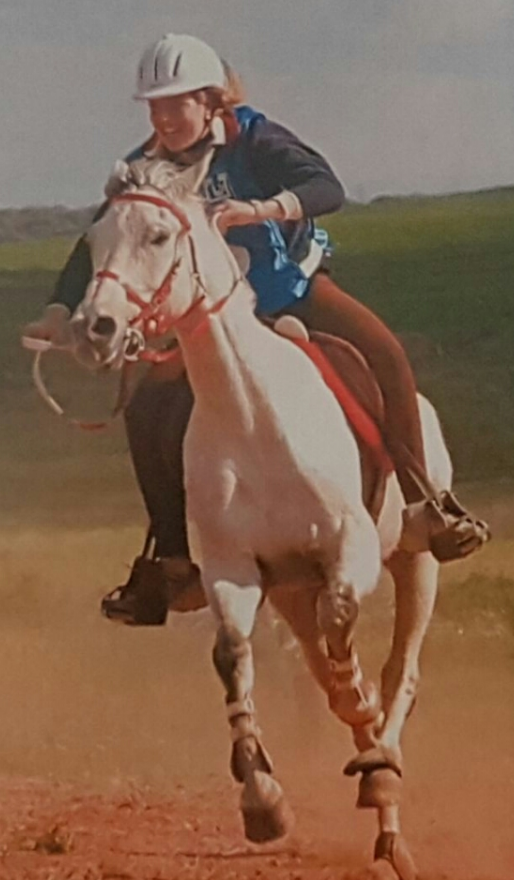 2005
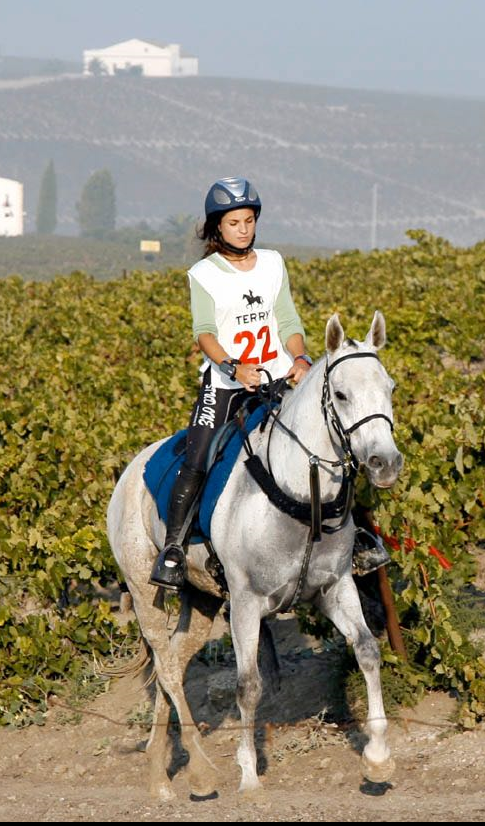 2006
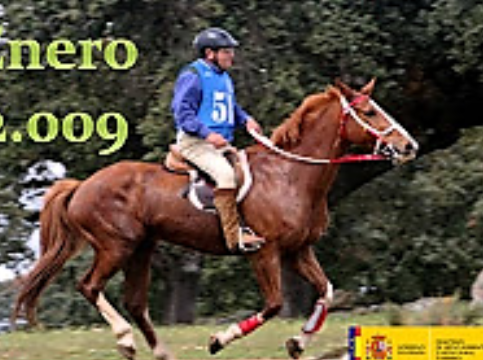 2007
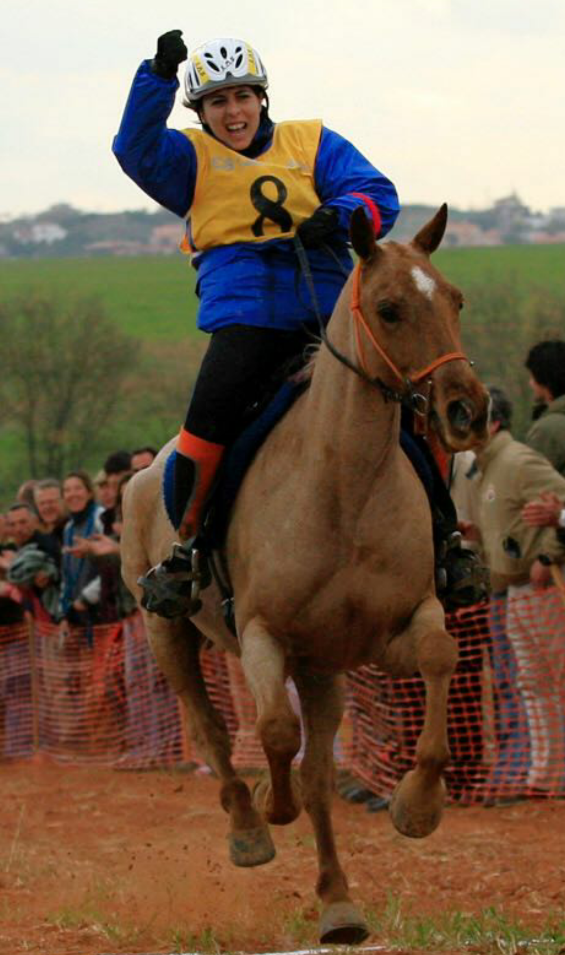 2008
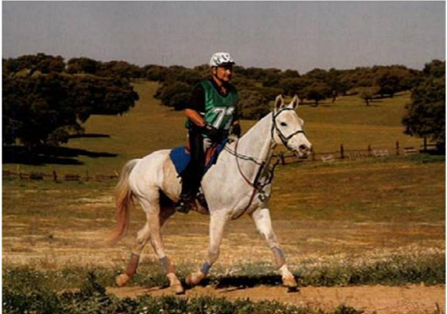 2009
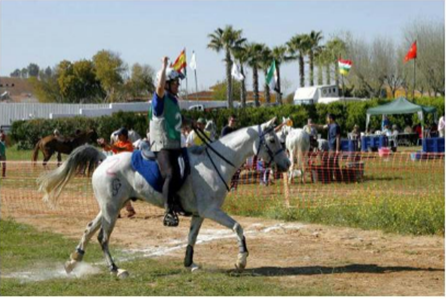 2010
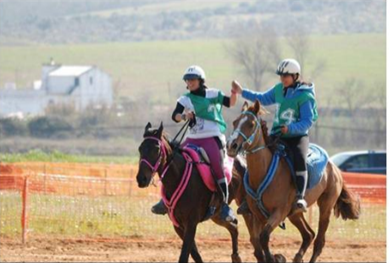 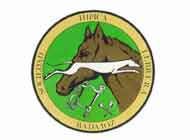 2011
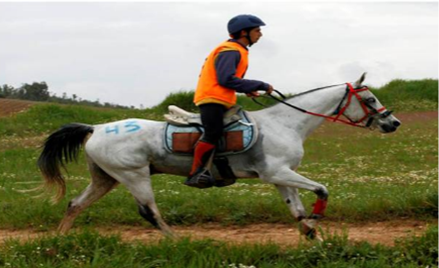 2012
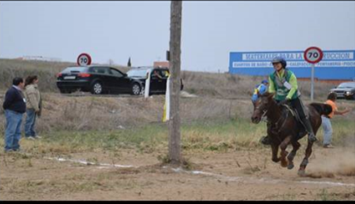 2012
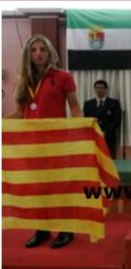 2013
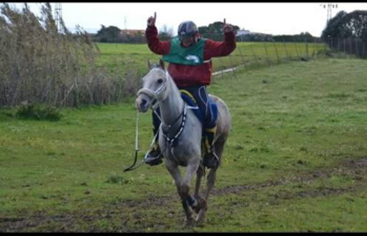 2014
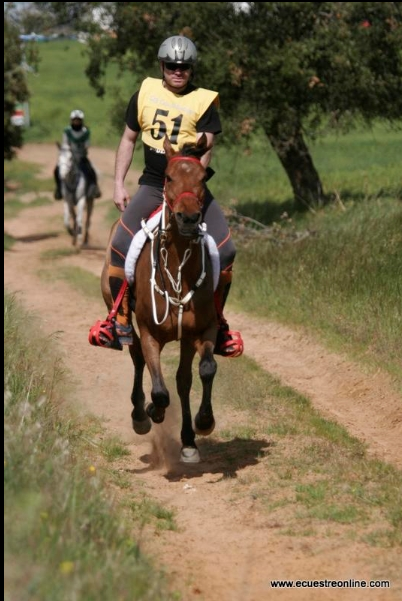 2014
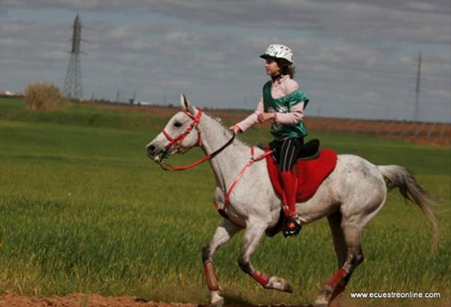 2015
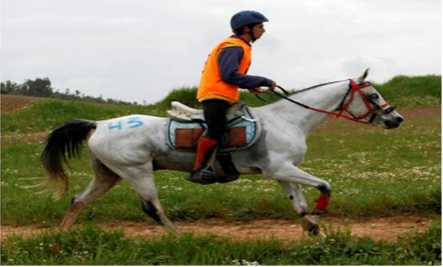 2016
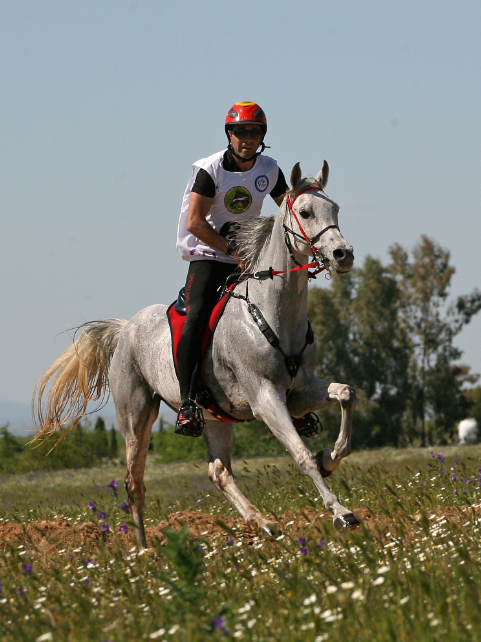 2016
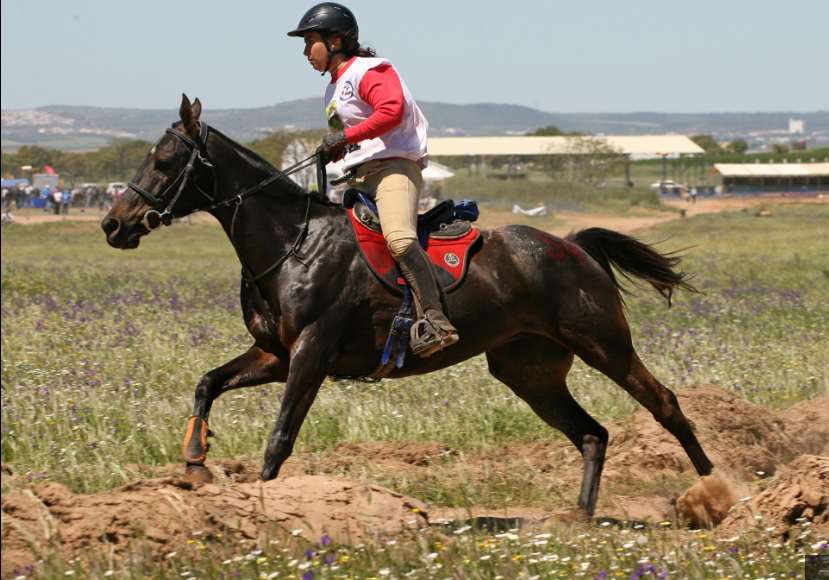 2017